基本资料
专业：输入文字文字文字
毕业院校：输入文字文字
地址：输入文字文字文字
邮编：输入文字文字文字
联系电话：输入文字文字
电子邮件：输入文字文字
姓名：输入文字文字
性别：输入文字文字
民族：输入文字文字
学历：输入文字文字
出生日期：输入文字
健康状况：输入文字
自行车
健身
计算机设计
基本情况
单击输入文字
75%
创造力
单击输入文字
执行力
100%
单击输入文字
表达力
60%
单击输入文字
行动力
85%
单击输入文字
组织力
70%
单击输入文字 
单击输入文字 
单击输入文字 
单击输入文字
单击输入文字 
单击输入文字 
单击输入文字 
单击输入文字
单击输入文字 
单击输入文字 
单击输入文字 
单击输入文字
单击输入文字 
单击输入文字 
单击输入文字 
单击输入文字
Ai
ID
FL
Ps
80%
75%
60%
45%
单击输入文字单击输入文字单击输入文字单击输入文字单击输入文字单击输入文字字
单击输入文字单击输入文字单击输入文字单击输入文字单击输入文字单击输入文字字
单击输入文字单击输入文字单击输入文字单击输入文字单击输入文字单击输入文字字
输入标题
输入标题
输入标题
输入标题
单击输入文字 
单击输入文字 
单击输入文字 
单击输入文字
单击输入文字 
单击输入文字 
单击输入文字 
单击输入文字
单击输入文字 
单击输入文字 
单击输入文字 
单击输入文字
单击输入文字 
单击输入文字 
单击输入文字 
单击输入文字
单击输入文字单击输入文字文字
单击输入文字单击输入文字单击输入文字
单击输入文字单击输入文字单击输入文字单击输入文字
单击输入文字单击输入文字单击输入文字单击输入文字输入文字
单击输入文字 
单击输入文字 
单击输入文字 
单击输入文字 
单击输入文字
单击输入文字 
单击输入文字 
单击输入文字 
单击输入文字 
单击输入文字
单击输入文字 
单击输入文字 
单击输入文字 
单击输入文字 
单击输入文字
单击输入文字 
单击输入文字 
单击输入文字 
单击输入文字 
单击输入文字
2012年
单击输入文字单击输入文字
2013年
单击输入文字单击输入文字
2014年
单击输入文字单击输入文字
2015年
单击输入文字单击输入文字
2012
2013
2014
2015
南昌
昆明
长春
郑州
单击输入文字单击输入文字输入文字
单击输入文字单击输入文字输入文字
单击输入文字单击输入文字输入文字
单击输入文字单击输入文字输入文字
单击输入文字单击输入文字
单击输入文字单击输入文字
单击输入文字单击输入文字
单击输入文字单击输入文字
单击输入文字单击输入文字
单击输入文字单击输入文字
单击输入文字单击输入文字
单击输入文字单击输入文字
标题
单击输入文字 
单击输入文字
标题
单击输入文字 
单击输入文字
标题
单击输入文字 
单击输入文字
标题
单击输入文字 
单击输入文字
标题
单击输入文字 
单击输入文字
添加标题
单击输入文字单击输入文字单击输入文字
单击输入文字单击输入文字单击输入文字
添加标题
单击输入文字单击输入文字单击输入文字
单击输入文字单击输入文字单击输入文字
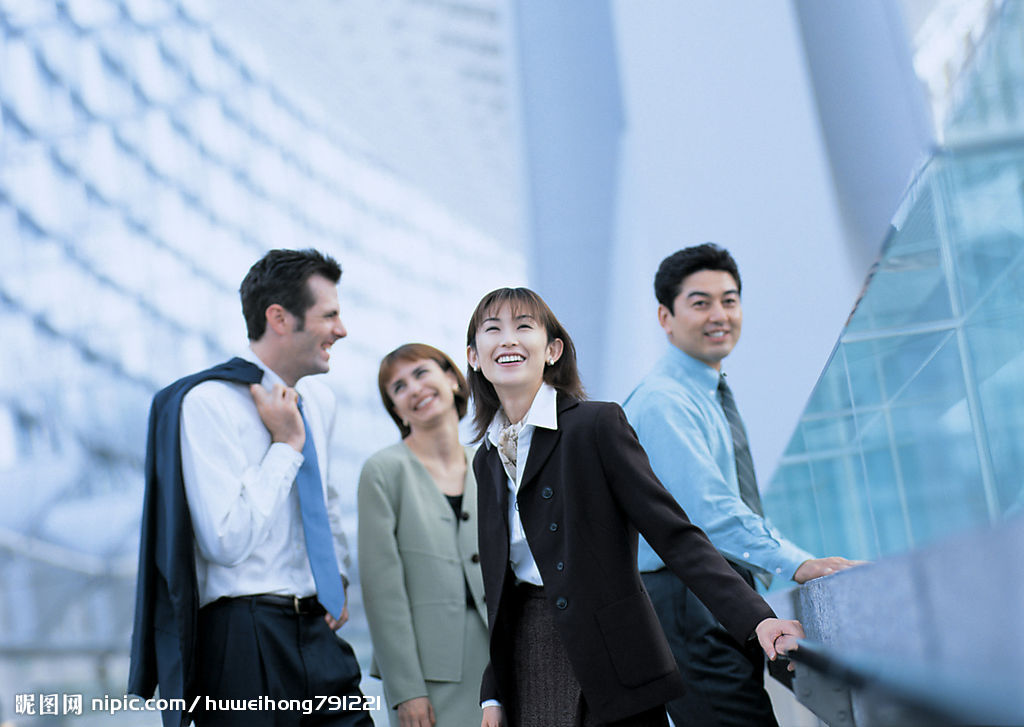 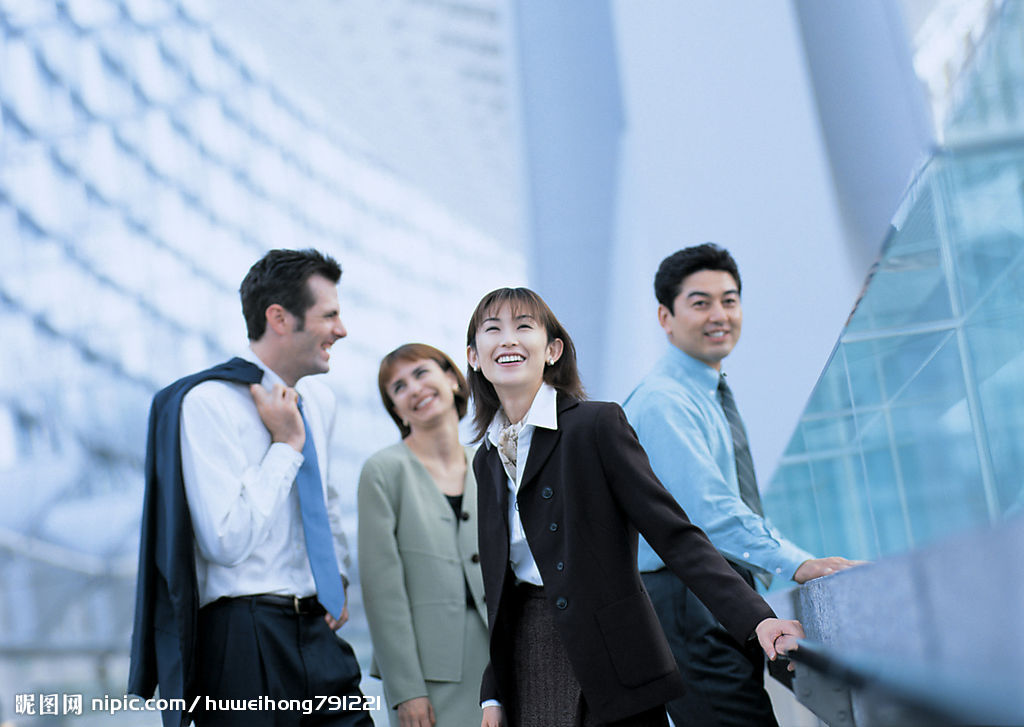 输入标题
单击输入文字 
单击输入文字单击输入文字单击输入文字
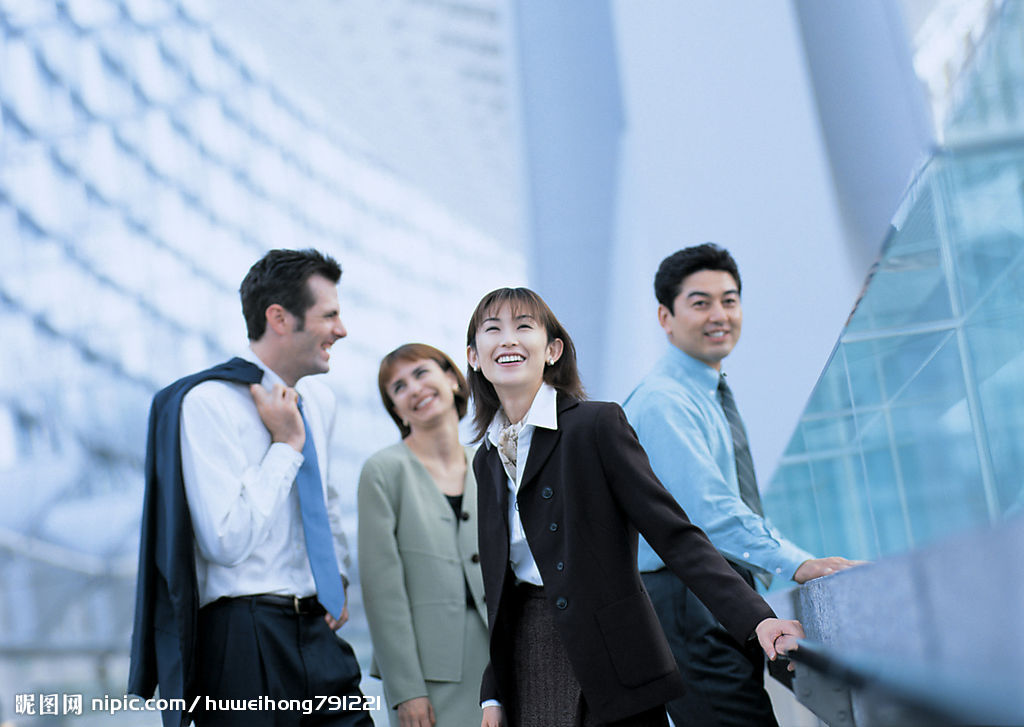 输入标题
单击输入文字单击输入文字输入文字 
单击输入文字单击输入文字输入文字
单击输入文字单击输入文字输入文字 
单击输入文字单击输入文字输入文字
电影
音乐
建筑
游戏
旅游
汽车
健身
开车
飞镖
逛街
AI
FL
DW
PS
添加标题
单击输入文字单击输入文字单击输入文字
单击输入文字单击输入文字单击输入文字
添加标题
PR
单击输入文字单击输入文字单击输入文字
单击输入文字单击输入文字单击输入文字